Brand Valuation
Unit 5
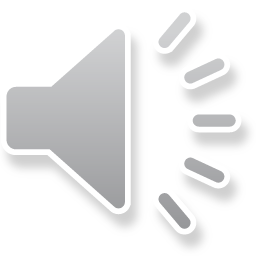 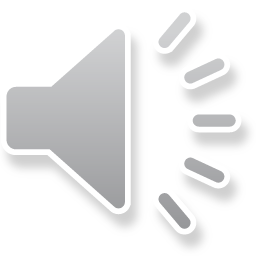 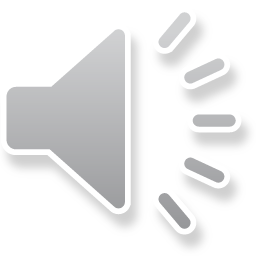 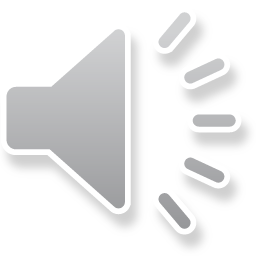 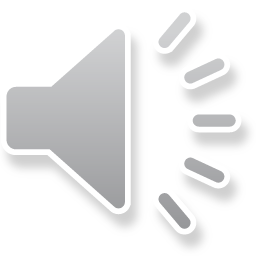 The following contains the scores for the seven attributes for abc brand, compute brand strength and brand multiple. If PE ratio is 18 and weighted average profit = 300 lakhs
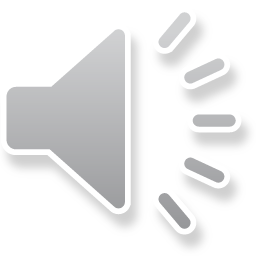 Brand Strength= 55/100=0.55
Brand Multiple= PE Ratio*Brand Strength
                             =18*.55=9.9
Brand Equity= Average Profit* Brand Multiple
                          =300*9.9=2970 lakhs
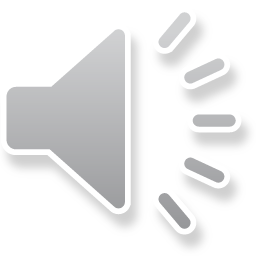 Question by Brand Multiple Model
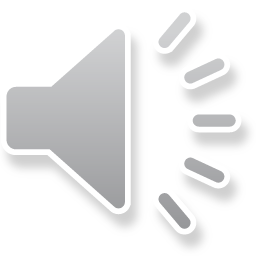 Solution
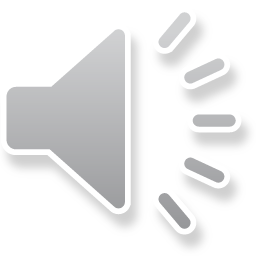 Unit III
Risk
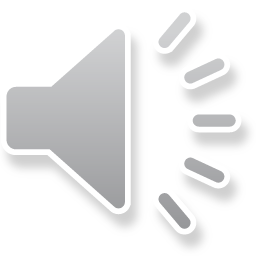 Risk Reduction:
This strategy is attempted to decrease the quantum of losses arising out of a risky happening e.g. earthquake, storm, flood etc. It involves methods that reduce severity of the loss arising from risk consequences. Risk reduction can be achieved through (a) loss prevention, and (b) loss control.
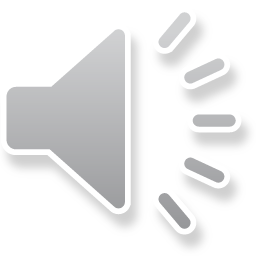 Risk Retention:
This strategy is adopted when risk cannot be avoided, reduced or transferred. It involves accepting the loss when it occurs by taking risky proposal or risky assignment where there are no other alternatives to avoid risk. It can be a voluntary or involuntary action. When it is voluntary, it is retained through implied agreements. Involuntary retention occurs when the organization is unaware of the riskand faces it when it comes up.
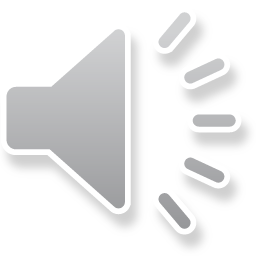 Total Loss Distribution
Probability distributions can be very useful tools for evaluating the expected frequency and/or severity of losses due to identified risks. In risk management, two types of probability distribution are used: 
empirical and theoretical. To form an empirical probability distribution, the risk manager actually observes the events that occur.
To create a theoretical probability, a mathematical formula is used. To effectively use such distributions, the risk manager  reasonably confident that the distribution of the firm’s losses is similar to the theoretical distribution chosen.
Three theoretical probability distributions that are widely used in risk management are: the binomial, normal, and poisson
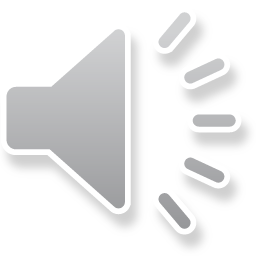 Value at Risk
Value at Risk (VaR) is one of the popular methods of measuring financial risks. There are different types of VaR—long-term VaR, marginal VaR, factor VaR, and shock VaR. VaR is also defined as the threshold value such that the probability of a portfolio making a market to a market loss over a specific time horizon exceeds this value. 
For example, if a portfolio stock has a one day 3 per cent VaR of `10 million, there is 0.03 probability that the portfolio may face a reduction in value by more than `10 million over a specific time period. This is on assuming that normal market operations and there is no trading.
A loss which exceeds VaR threshold is known as ‘VaR break’. VaR has applications in financial risk management, risk measurement, control and reporting. It can also be used in calculating regulatory capital.
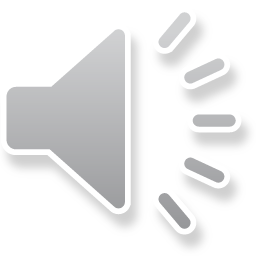 Advantages
VaR has the advantage of a structured methodology for critically analysing a risk that is available as part of management function. Daily publication of a number on time and with particular statistical data enables an organization to maintain a high objective standard. 
Value at Risk as a risk measurement is usually reported with other risk measurements such as standard deviation, expected shortfall, partial derivatives of portfolio value, etc.
Value at Risk can be utilized to define risk as a market to market loss on a fixed portfolio over a fixed horizon in normal market.
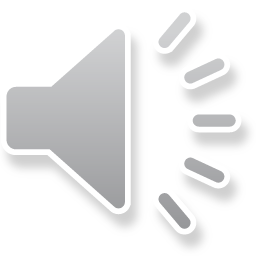